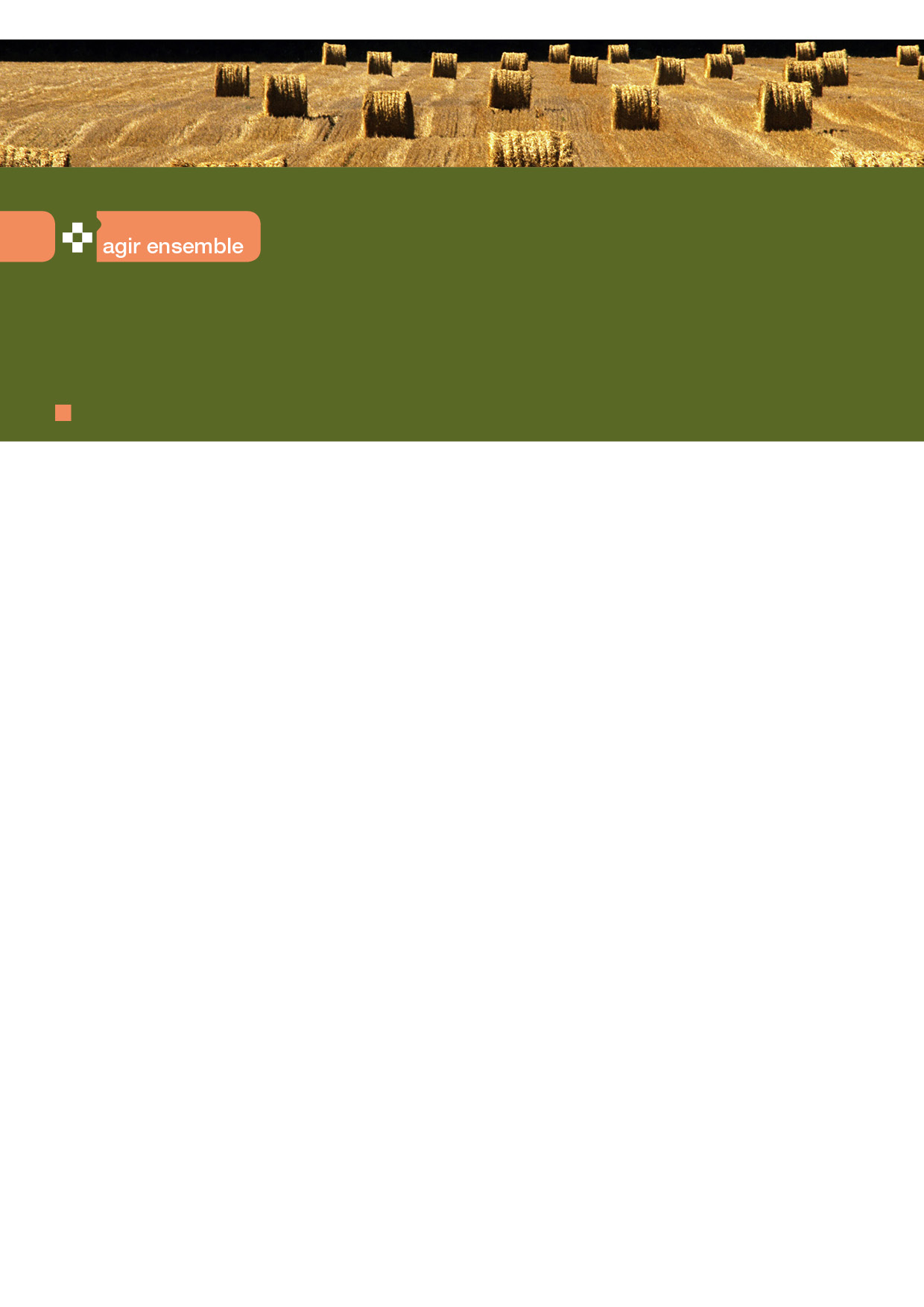 24 mars 2020
Covid-19 : maintien d’activité et mesures sanitaires, la MSA à vos côtés
Les vestiaires

Les vestiaires sont un lieu potentiel important de contamination car les volumes y sont réduits. 
Pour une brève période (celle de l'habillage ou du déshabillage), si les salariés ne peuvent respecter les mesures d'espacement recommandées, il est nécessaire de mettre en place un flux invitant chaque salarié à entrer dans le vestiaire chacun son tour (pas plus d'une personne à la fois dans le vestiaire).
Mettez à disposition le nécessaire pour pouvoir se laver les mains avant et après être passé par le vestiaire.
Aérez le vestiaire régulièrement si c'est une pièce avec fenêtre.
Nettoyez les poignées de porte et interrupteurs régulièrement dans les vestiaires et au minimum 3 fois par jour.
L’entretien des tenues de travail est à votre charge. Les vêtements professionnels ne doivent pas être rapportés au domicile. 
Placez les affiches de Santé publique France dans les vestiaires :
https://www.santepubliquefrance.fr/maladies-et-traumatismes/maladies-et-infections-respiratoires/infection-a-coronavirus/articles/coronavirus-outils-de-prevention-destines-aux-professionnels-de-sante-et-au-grand-public

La salle de pause et de déjeuner

Les repas pris en commun ne sont pas recommandés. Les salariés doivent être invités :
à rentrer manger à leur domicile, 
sinon à rester manger dans leur véhicule (une seule personne dans le véhicule), 
ou si le temps le permet, manger dehors en respectant la distanciation minimum entre chaque personne.
Fiche 3 : organiser vos espaces de travail pour éviter la propagation du Covid-19.
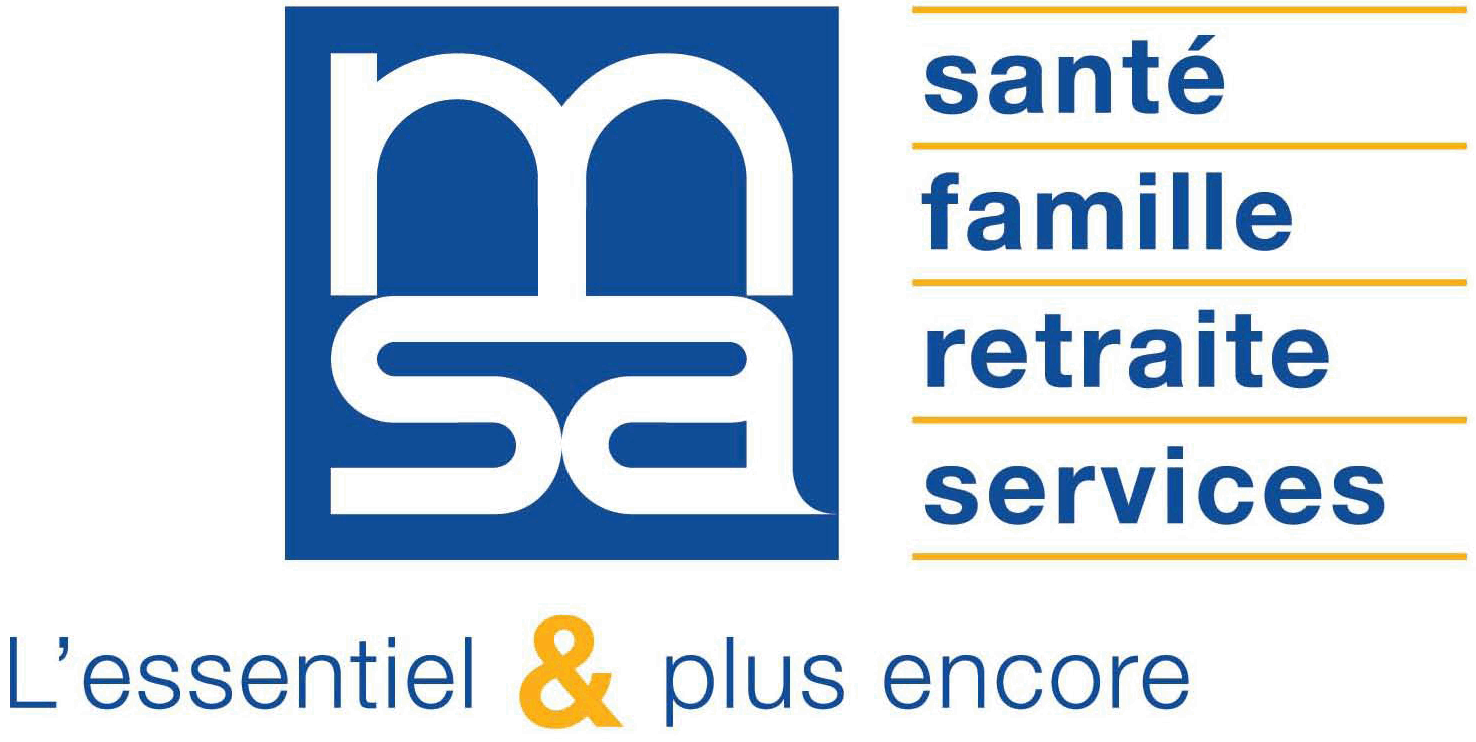 FICHE 3 : organiser les espaces pour éviter la propagation du Covid-19.
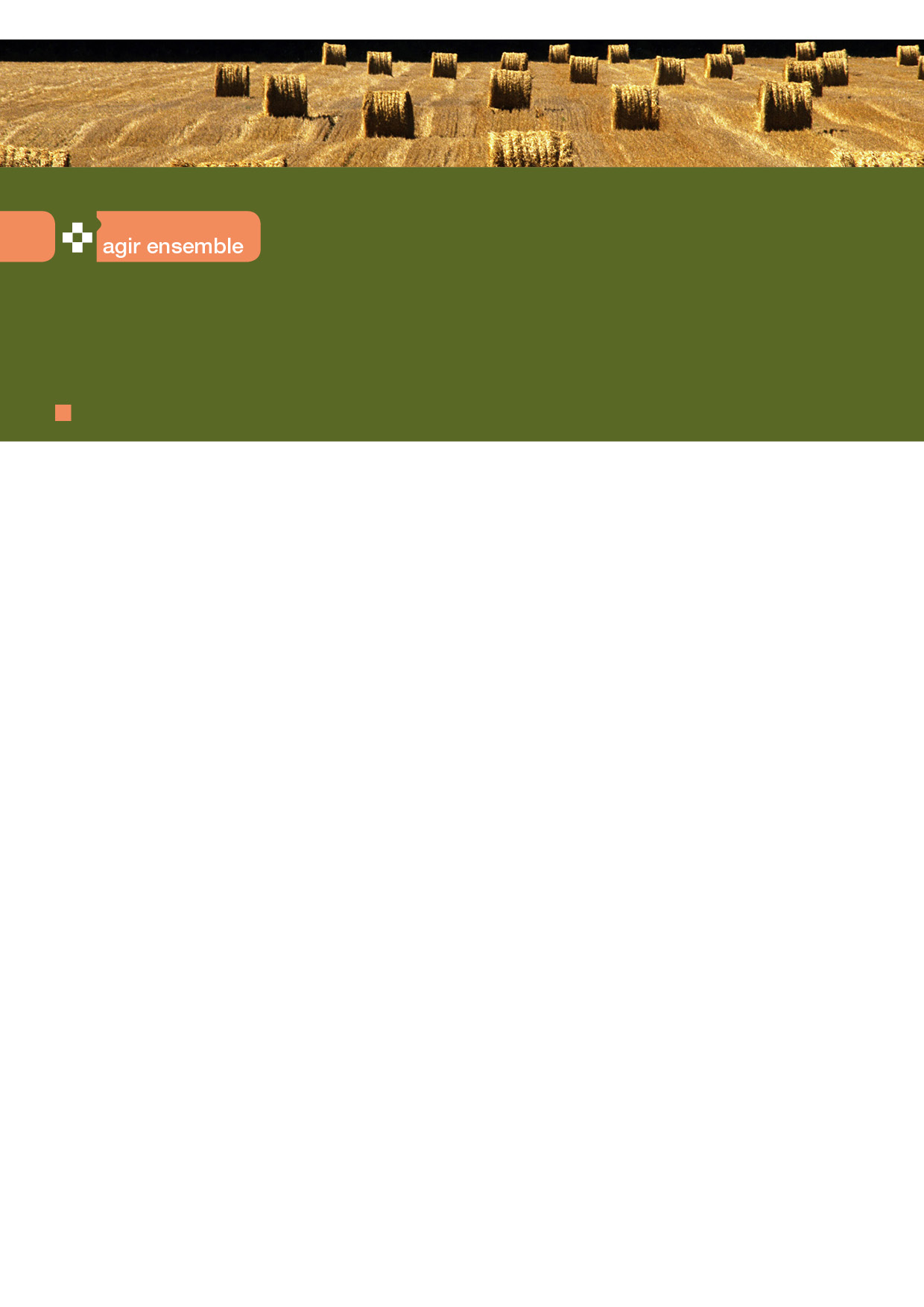 24 mars 2020
Covid-19 : maintien d’activité et mesures sanitaires, la MSA à vos côtés
Les déjeuners en commun ne sont possibles que sous réserve de la mise en place stricte de certaines mesures :

La salle de pause doit être de taille suffisante, sous réserve de l’application :
Des mesures barrière
D’une méthode de lavage des mains eau/savon avec l’affiche explicative de l’INRS :
	http://www.inrs.fr/dms/inrs/CatalogueAffiche/TI-A-743/A743.pdf
D’une méthode d’application de gel hydroalcoolique avec l’affiche de l’INRS : 
http://www.inrs.fr/dms/inrs/CatalogueAffiche/TI-A-774/A774.pdf
De la bonne diffusion des affiches de Santé publique France
D’une bonne aération plusieurs fois par jour (3 fois)
D’une organisation d’un flux d’entrée/sortie de la salle avec intervalle d’au moins 2 mètres entre les personnes
Du lavage des mains à l’entrée et à la sortie de la salle de pause
De la désinfection des surfaces communes tables et chaises après chaque convive
De l’évitement des regroupements autour des machines à café
De la désinfection des machines (four micro-onde, machine à café) après chaque utilisation 
De la désinfection des poignées de portes, interrupteurs, .. au moins 3 fois par jour.


La vaisselle :
Chaque personne apporte sa propre vaisselle si possible.
La vaisselle doit être lavée à l’eau chaude et au savon.
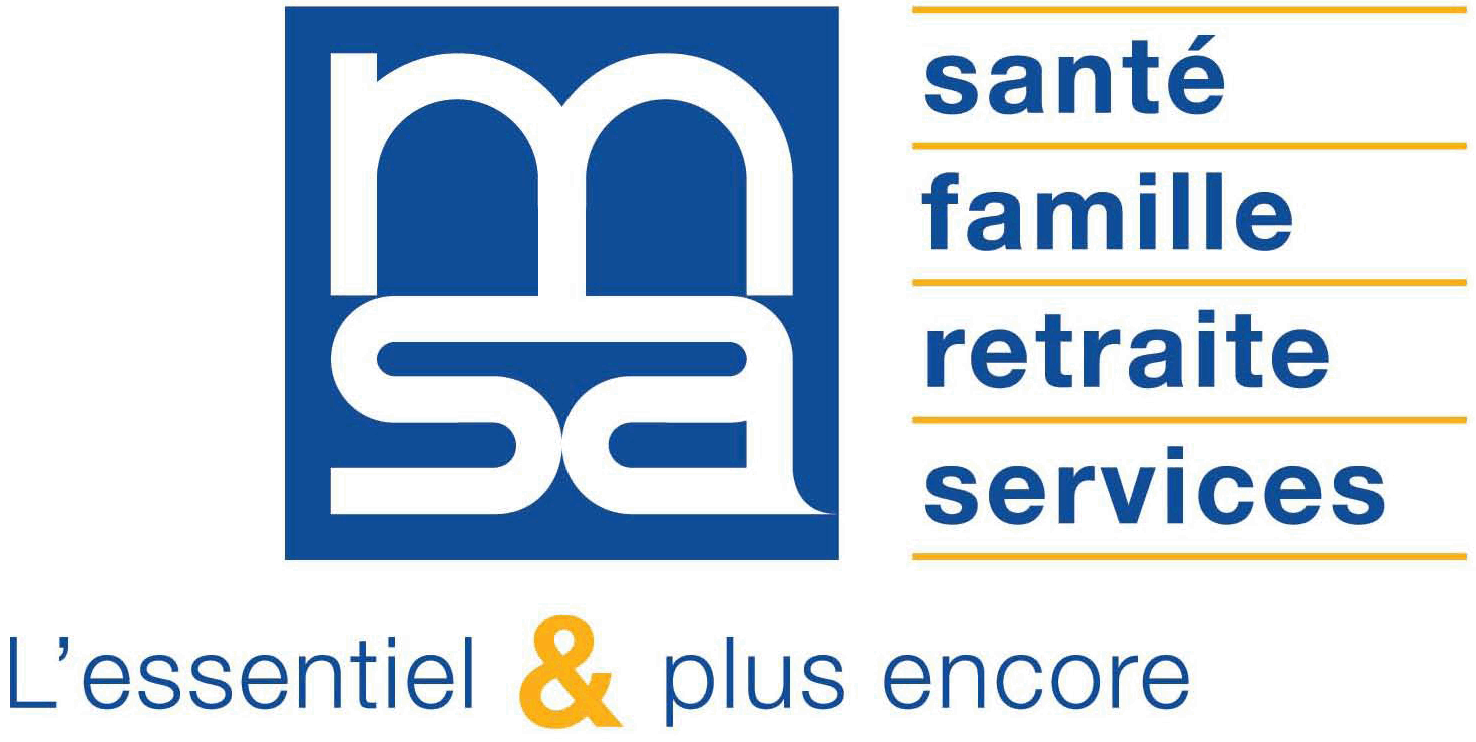 FICHE 3 : organiser les espaces pour éviter la propagation du Covid-19.
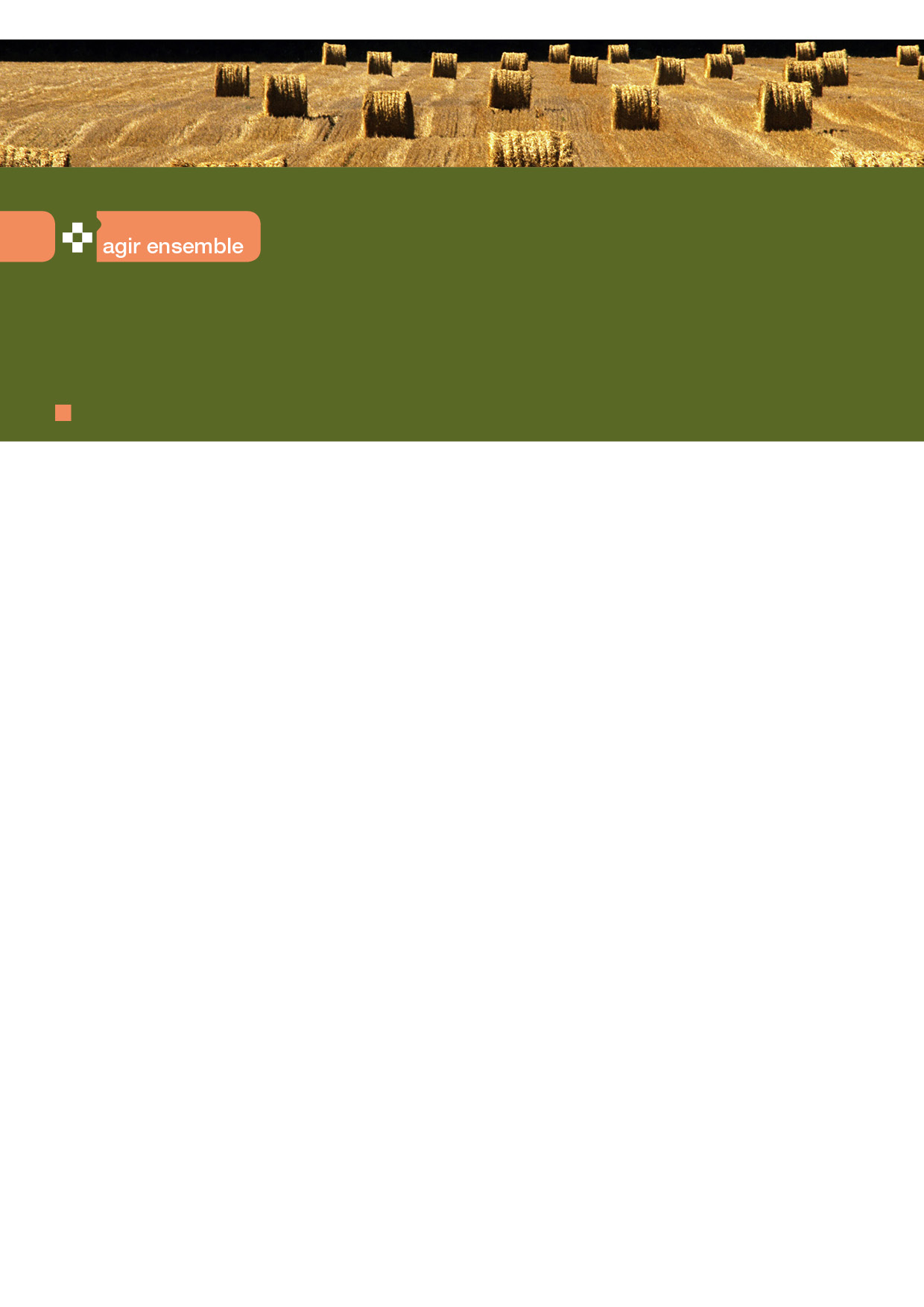 24 mars 2020
Covid-19 : maintien d’activité et mesures sanitaires, la MSA à vos côtés
Les vestiaires
Interdiction de se rassembler à plus de deux personnes dans le local fumeur avec nécessité impérative de conserver une distance de sécurité d’au moins un mètre.
Interdiction d’utiliser du gel hydro alcoolique dans le local fumeur (inflammable).
Ne pas partager les cigarettes ou e-cigarettes (voie de transmission possible du coronavirus).

Vos sources d’information
Les sources d’information suivantes sont à consulter impérativement et de façon régulière.
https://travail-emploi.gouv.fr/actualites/l-actualite-du-ministere/article/coronavirus-questions-reponses-pour-les-entreprises-et-les-salaries.
https://www.gouvernement.fr/info-coronavirus
https://solidarites-sante.gouv.fr/soins-et-maladies/maladies/maladies-infectieuses/coronavirus/
https://www.santepubliquefrance.fr/
http://www.inrs.fr/actualites/coronavirus-SARS-CoV-2-COVID-19.html
http://www.inrs.fr/actualites/COVID-19-et-entreprises.html
Au-delà des prescriptions formulées dans ce document, un accompagnement à distance (via téléphone, messagerie,...) vous est proposé par les équipes de prévention des risques professionnels et de santé au travail de la MSA pour vous aider à réfléchir aux mesures à mettre en place dans votre entreprise en fonction de votre organisation propre. 
Nous mettrons à jour nos informations au regard de l’évolution de la situation.